Fair Employment of Autistic Researchers: Identifying and Addressing Barriers
https://employmentautism.org.uk/news/conference-2023/
CADS conference

https://www.youtube.com/watch?v=JvQfc1BSXFQ
Inaugural lecture by Professor Nicola Martin 

https://www.lsbu.ac.uk/about-us/people/people-finder/dr-nicola-martin
20XX
Presentation title
1
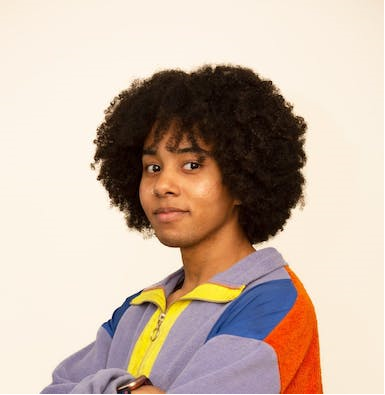 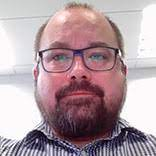 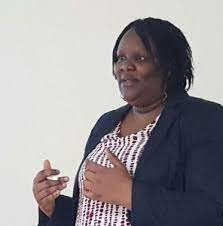 CADS
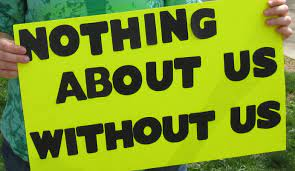 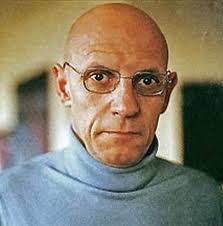 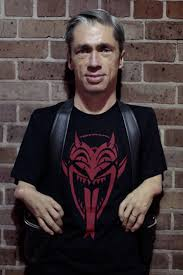 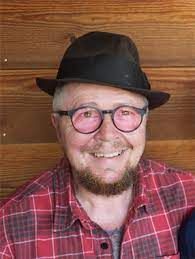 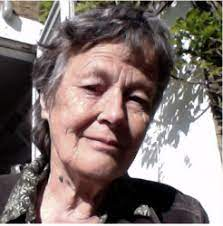 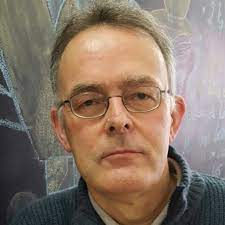 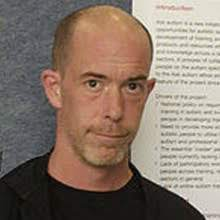 Influences
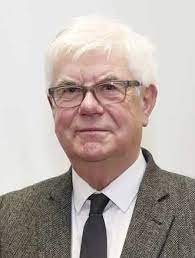 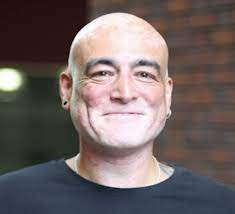 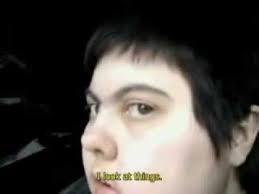 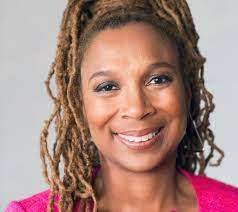 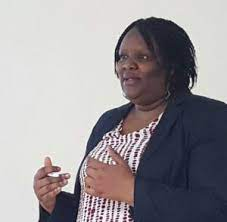 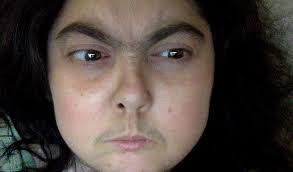 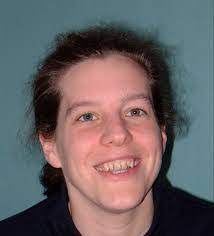 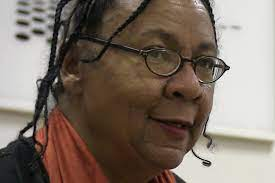 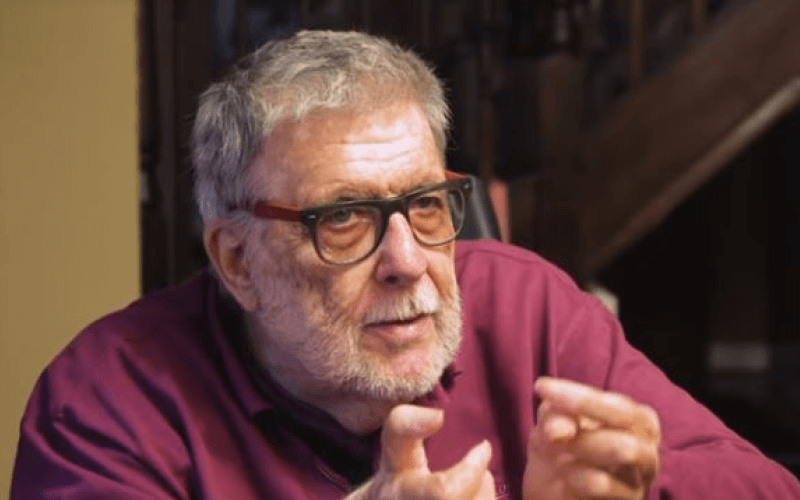 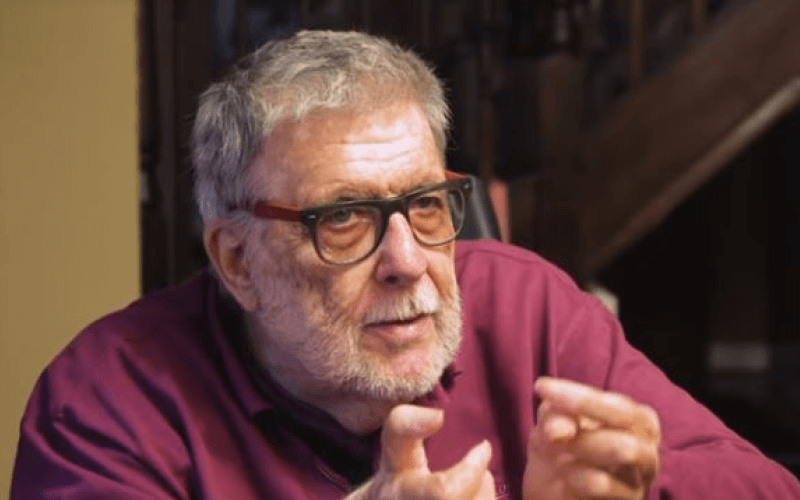 20XX
3
National strategy for autistic children, young people and adults: 2021 to 2026Autistic involvement in this agenda?Moving beyond tokenism…
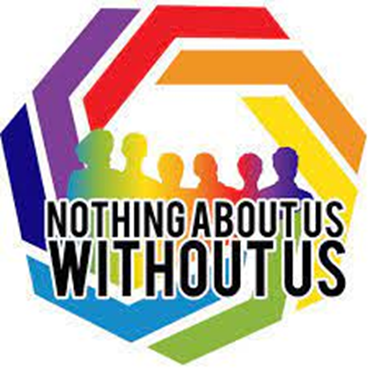 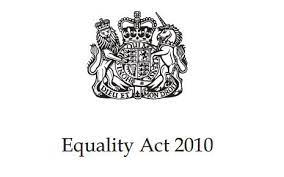 20XX
The Buckland Review
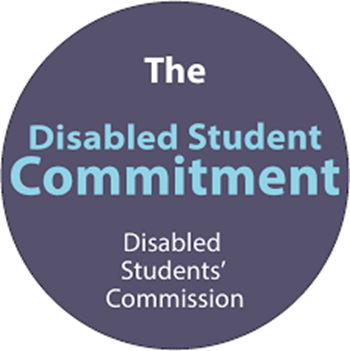 Autism Employment Review
20XX
Announced 2nd April 2023
5
Collaborators
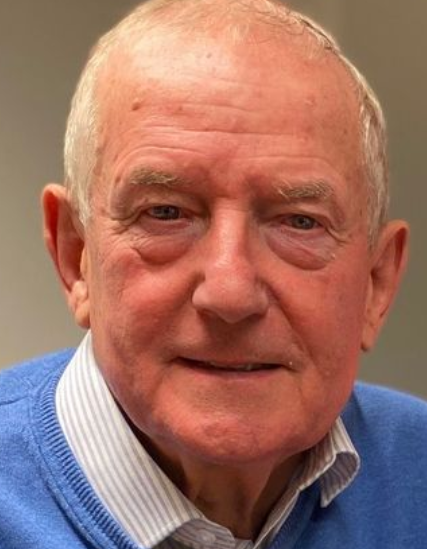 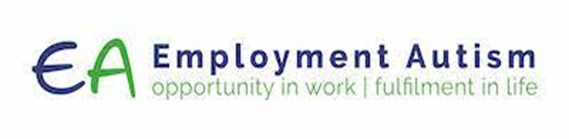 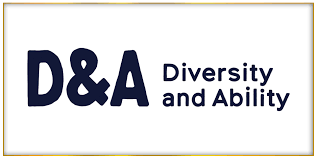 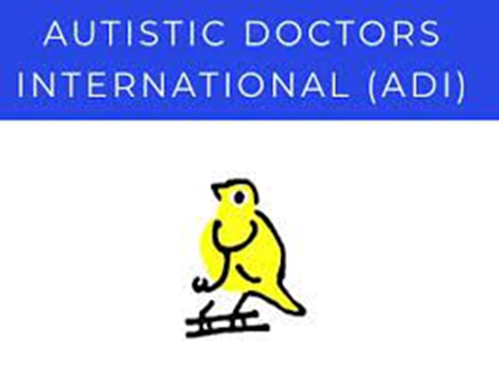 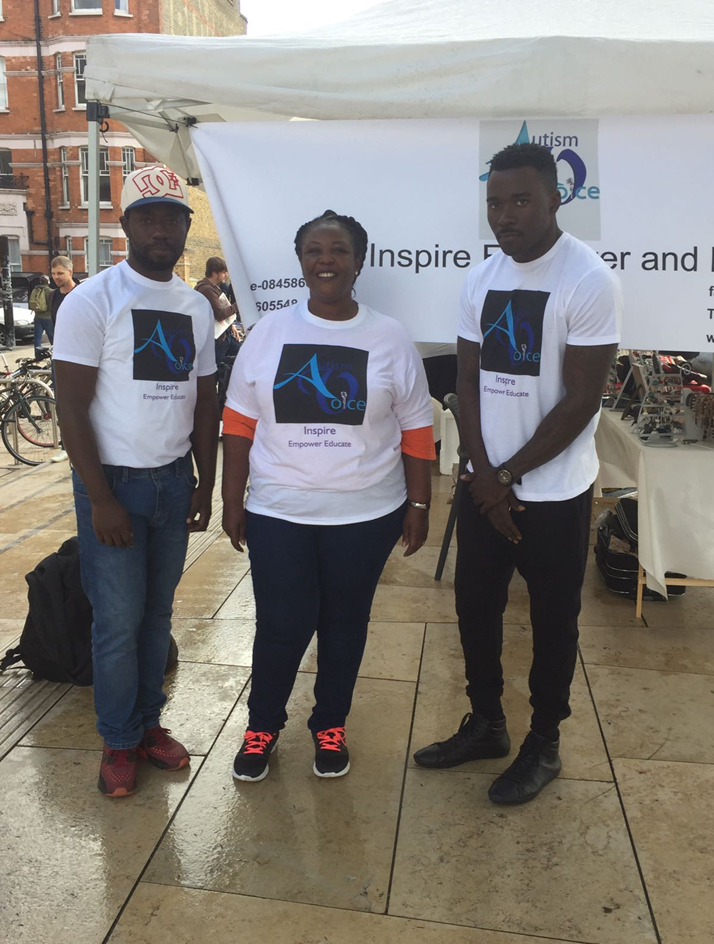 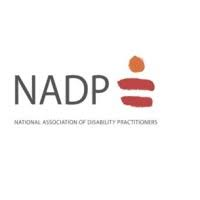 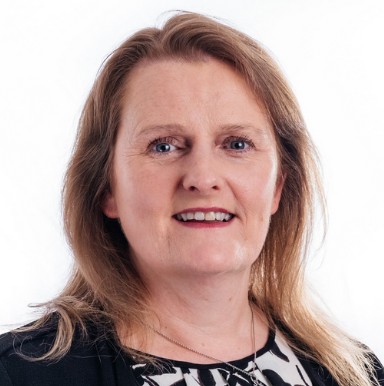 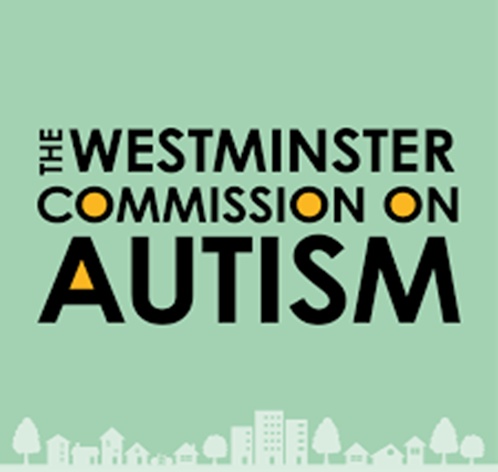 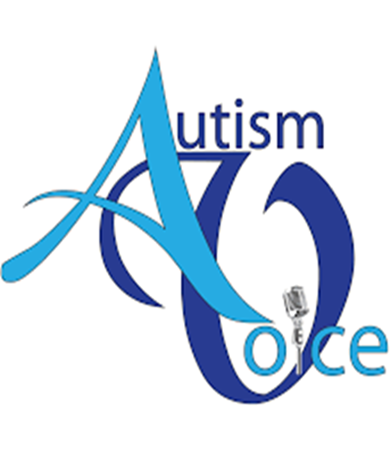 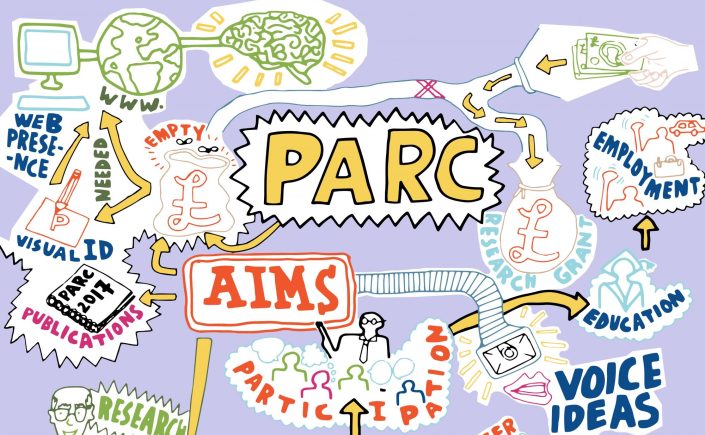 PARCMilton et al (2019)
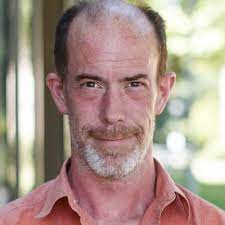 Stakeholder informed (involved-controlled)UsefulRespectfulEthical
Emancipatory Research

The thorny issue of allyship


Milton (2017)
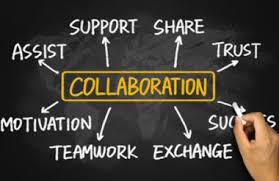 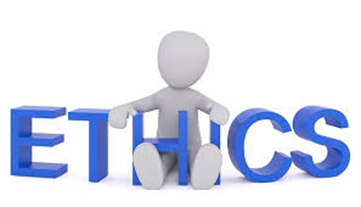 Participatory Research
‘At the lowest end … forms of non-participation are used by powerful actors to impose their agendas… tokenism… participants hear about interventions… may say something about them, which power holders denote as ‘input’… voices of participants will not have any effect on the intervention;… does not lead to change. 

At the higher end… participation is about citizens having more power to negotiate and change the status quo. Their voices are heard and responded to’.  
Levels of Participation | Participatory Methods;Institute of Development Studies Accessed 08-09-22
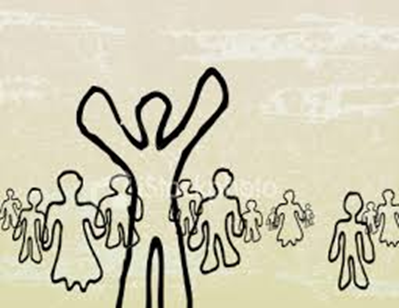 20XX
Presentation title
9
Arnstein’s 1969 ladder of citizen participation Levels of Participation | Participatory Methods;Institute of Development Studies Accessed 08-03-21
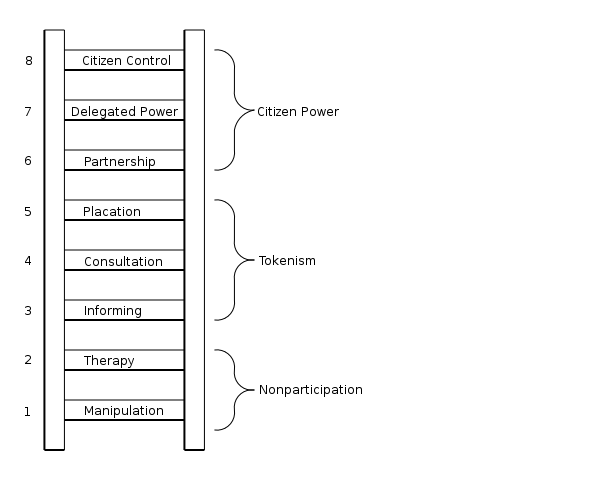 Interdisciplinary Collaborative Research
Themes
Inclusive: 
Education
Employment
Health and Social Care
Older age
Mentoring
Research
Social Model thinking
Oliver (2013)
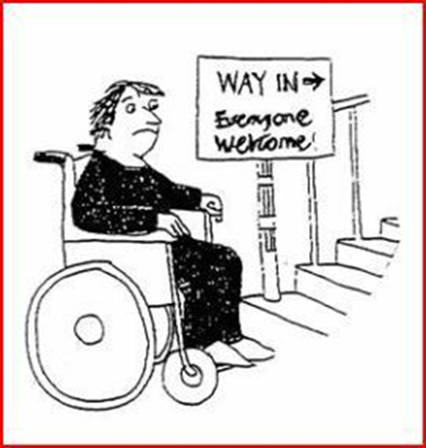 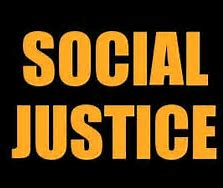 ‘Beloved community is formed not by the eradication of difference but by its affirmation, by each of us claiming the identities and cultural legacies that shape who we are and how we live in the world’.
bell hooks
Autistic strengths
Monotropism (Murray2018) - In-depth interests
Application /productivity
Reliability /integrity
Community building /mutual support /Empathy
Energy /enthusiasm
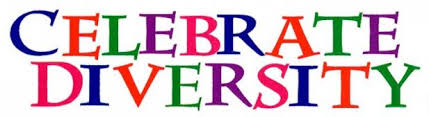 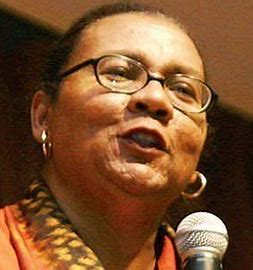 20XX
12
Autistic challenges
Access to diagnostic / post-diagnostic services /services which are behind a wall
Educational exclusion /unemployment / underemployment /poverty
Stereotyping  /threats to autonomy /agency
A treacle of bureaucracy /navigating chaos
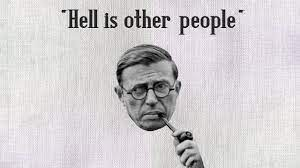 20XX
13
Embedding Universal Design (UD) reduces the requirement for reasonable adjustment

UD is about planning for diversity rather than being surprised that there is no such person as ‘Mythical Norm’

Autistic people know what they need

Nobody thrives in chaos
Reasonable adjustments are often cheap and easy and benefit everyone
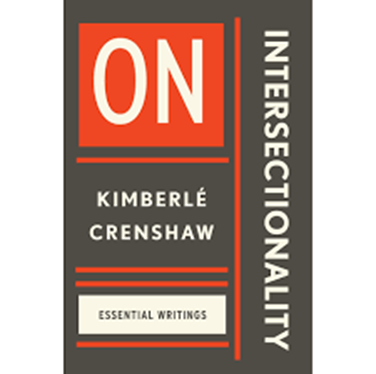 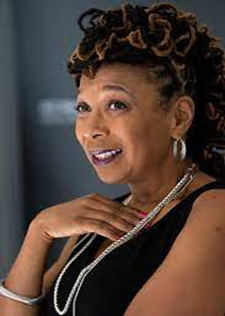 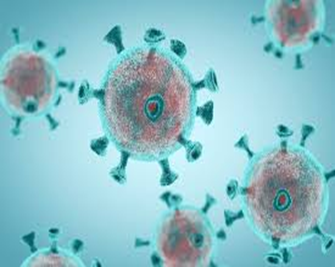 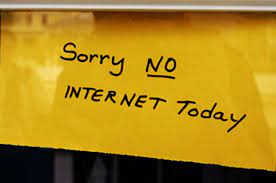 20XX
14
People and systems need to reliably do what they say they are going to do
Planning needs to be built on empathically, looking at situations from various perspectives and enacting the anticipatory duties of the 2010 Equality Act by planning for diverse participation
Logical workable systems communicated clearly  make life easier and more productive for everyone
Reliable
Empathic
Anticipatory
Logical
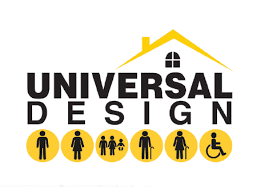 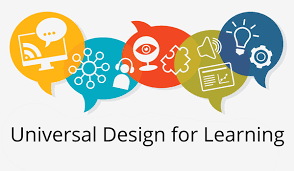 20XX
Universities do not always have support in place for autistic students at the start of their course and services are not necessarily appropriate for doctoral candidates

Employment services such as Access to Work do not easily translate into useful support
Services are often ineffective
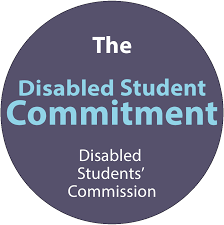 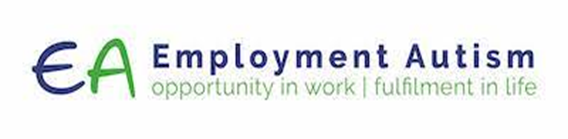 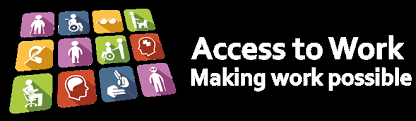 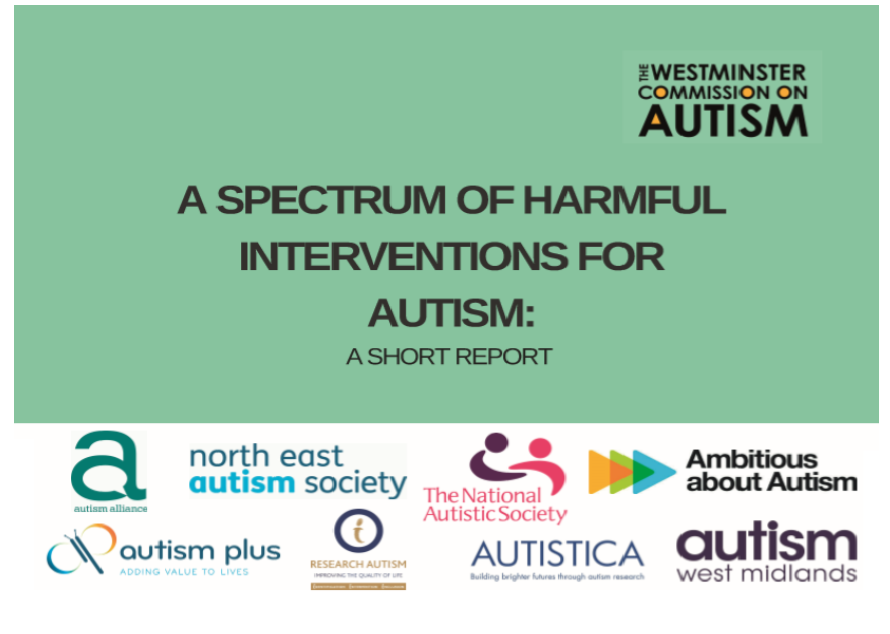 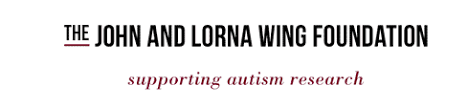 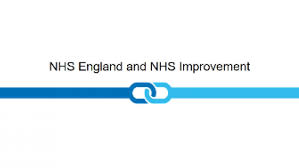 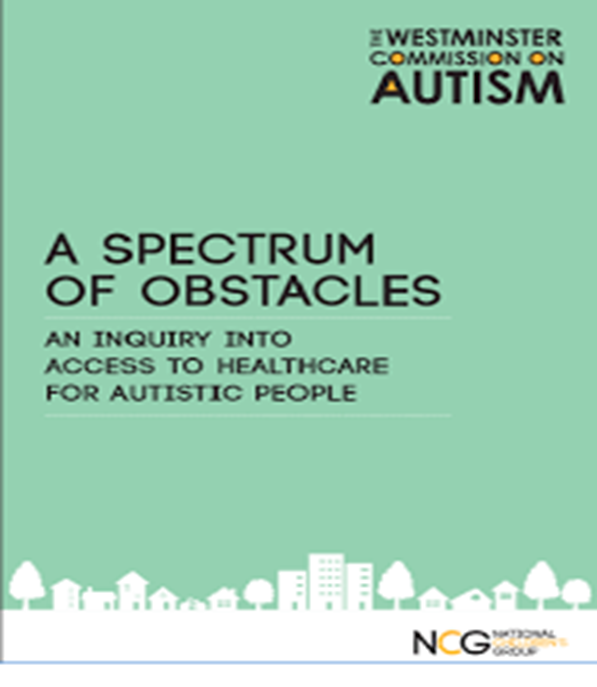 Diagnosis /post diagnostic support








Falling between learning disability& mental health services

Autistic people who do not use words  and older family carers are often not heard
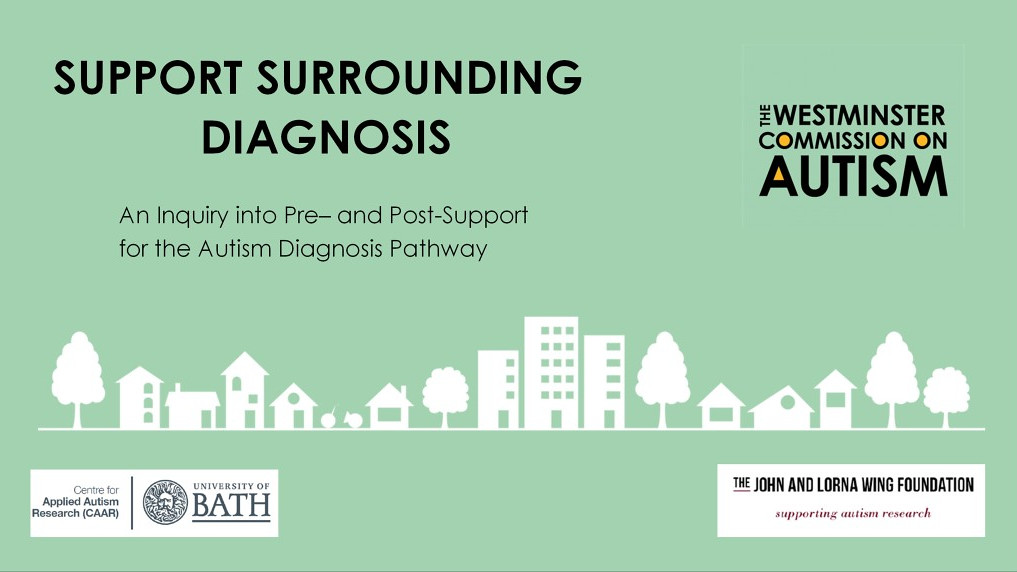 GP  Health checks are not uniformly available & do not cover dentistry or mental health. Medical practitioners are not well informed about autism
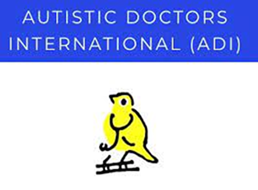 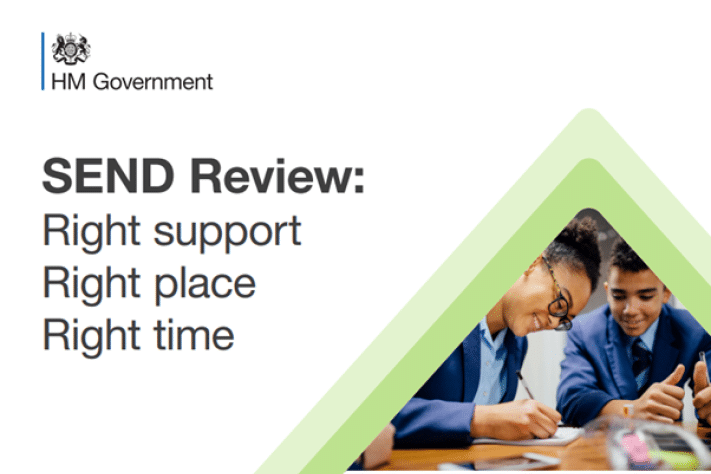 A way forward
Joined-up autism research would be useful as various funders  fund similar projects

Real participation of autistic people in research which is informed by the priorities of autistic people (Pellicano, et al 2014)

Autistic researchers would benefit from stable employment contracts

Support for organisations such as PARC
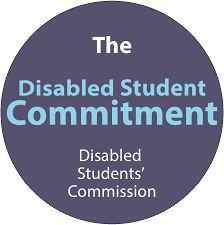 20XX
18
Sample Publications (co-authored with autistic researchers and-or focussing on employment in academia)
Human Rights: The Right to Work in AcademiaBirchall, D. and Martin, N. (2023). Human Rights: The Right to Work in Academia. Journal of Inclusive Practice in Further and Higher Education. 15 (1), pp. 75-101.

Healthcare Barriers, Health Outcomes, and Annual Health Checks for Autistic Adults: A Cross-Sectional Study of General Practitioners’ Knowledge, Attitudes and PracticesChown et al (2022). Healthcare Barriers, Health Outcomes, and Annual Health Checks for Autistic Adults: A Cross-Sectional Study of General Practitioners’ Knowledge, Attitudes and Practices. Canadian Journal of Educational and Social Studies. 2 (4), pp. 179-199. https://doi.org/10.53103/cjess.v2i4.57

General Practitioner Autism Training and Mandatory Medical Training: A Cross-Sectional Study of GPs’ Knowledge, Attitudes and PracticesChown, N et al (2023). General Practitioner Autism Training and Mandatory Medical Training: A Cross-Sectional Study of GPs’ Knowledge, Attitudes and Practices. Canadian Journal of Educational and Social Studies. 3 (1), pp. 1-16. https://doi.org/10.53103/cjess.v3i1.99
20XX
Presentation title
19
A Practical Response to Ableism in Leadership in UK Higher EducationMartin, N. (2019). A Practical Response to Ableism in Leadership in UK Higher Education. in: Brown, N. and Leigh, J. (ed.) Ableism in Academia UCL Press.

University through the eyes of autistic students and staffMartin, N. (2020). University through the eyes of autistic students and staff. in: Milton, D. (ed.) Neurodiversity Reader

Perspectives on UK university employment from autistic researchers and lecturersMartin, N. (2020). Perspectives on UK university employment from autistic researchers and lecturers. Disability & Society. 36 (9), pp. 1510-1531. https://doi.org/10.1080/09687599.2020.1802579

Practical Scholarship: Optimising Beneficial Research Collaborations Between Autistic Scholars, Professional Services Staff and ‘Typical Academics’ in UK UniversitiesMartin, N. (2020). Practical Scholarship: Optimising Beneficial Research Collaborations Between Autistic Scholars, Professional Services Staff and ‘Typical Academics’ in UK Universities. in: Chown, N. (ed.) Neurodiversity: A New Critical Paradigm Routledge.
A critical reflection on the development of the Participatory Autism Research Collective (PARC)Milton, D, Ridout, S, Kourti, M, Loomes, G and Martin, N (2019). A critical reflection on the development of the Participatory Autism Research Collective (PARC). Tizard Learning Disability Review. https://doi.org/10.1108/TLDR-09-2018-0029

Identifying and Addressing Barriers to Employment of Autistic AdultsMartin, N, Barnham, C and Krupa, J (2019). Identifying and Addressing Barriers to Employment of Autistic Adults. Journal of Inclusive Practice in Further and Higher Education. 10 (1), pp. 56-77.

Does 'mentoring’ offer effective support to autistic adults?: a mixed methods pilot studyMartin, N, Milton, D, Sims, T, Dawkins, G, Baron-Cohen, S and Mills, R (2017). Does 'mentoring’ offer effective support to autistic adults? a mixed methods pilot study. Advances in Autism. 3 (4). https://doi.org/10.1108/AIA-06-2017-0013
Fertig, H., Martin, N. and Waltz, M. (2021) (Eds.) Autism and Employment. Advances in Autism, Vol. 7 No. 1 https://doi.org/10.1108/AIA-01-2021-0007

Autism in Black, Asian and Minority Ethnic Communities: A Report on The First Autism Voice UK SymposiumKandeh, M.S., Kandeh, M.K., Martin, N. and Krupa, J. (2020). Autism in Black, Asian and Minority Ethnic Communities: A Report on The First Autism Voice UK Symposium. Advances in Autism. 6 (2), pp. 165-175. https://doi.org/10.1108/AIA-12-2018-0051

Encouraging disabled leaders in higher education: recognising hidden talentsMartin, N (2017). Encouraging disabled leaders in higher education: recognising hidden talents. Leadership Foundation for Higher Education.
Examining intellectual prowess, not social difference: Removing barriers from the doctoral viva for autistic candidatesChown, N, Beardon, L, Martin, N and Ellis, S (2016). Examining intellectual prowess, not social difference: Removing barriers from the doctoral viva for autistic candidates. Journal of Inclusive Practice in Further and Higher Education. 6 (1), pp. 22-38.
Useful References
Barton, L. (2005) "Emancipatory research and disabled people: Some observations and questions." Educational review 57, no. 3: 317-327.

Brosi, G. and Hooks, B. (2012). The beloved community: a conversation between bell hooks and George Brosi. Appalachian Heritage, 40(4), pp.76-86.

Brown, N. and Leigh, J. (2020). Ableism in Academia: Theorizing experiences of disabilities and chronic illnesses in higher education (p. 241). UCL Press.

Charlton, J.I. (1998). Nothing about us without us. In Nothing About Us Without Us. University of California Press.

Milton, D., 2017. A mismatch of salience: Explorations of the nature of autism from theory to practice. Pavilion Press.
Murray, D., 2018. Monotropism–an interest based account of autism. Encyclopedia of autism spectrum disorders, 10, pp.971-978.

Oliver, M., 2013. The social model of disability: Thirty years on. Disability & Society, 28(7), pp.1024-1026.

Pellicano, et al 2014. What should autism research focus upon? Community views and priorities from the United Kingdom. Autism, 18(7), pp.756-770.

 Rosqvist, H., Chown, N. and Stenning, A. (Eds) Neurodiversity Studies: A New Critical Paradigm.  Abingdon: Routledge

Sims, T.et al ( 2016). Developing a user-informed training package for a mentoring Programme for people on the autism spectrum. Journal of Inclusive Practice in Further and Higher Education, 7, pp.49-52. (Personal Construct Theory)